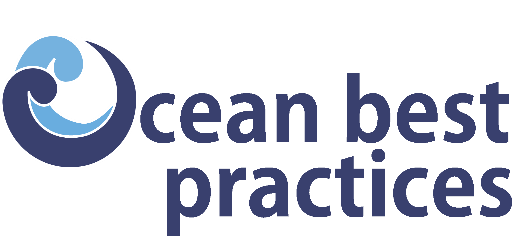 OBPS Workshop VI
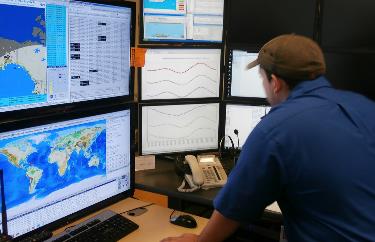 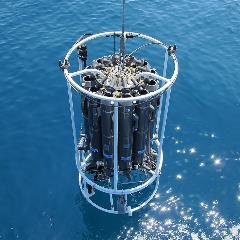 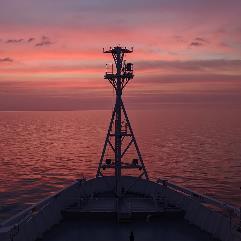 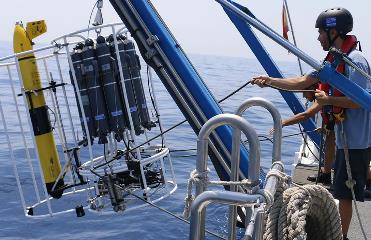 www.oceanbestpractices.org
[Speaker Notes: Walk you through the OBPS including its main features so that you can use this information throughout the rest of the workshop and in your own work going forward
Most of the information I’m going to talk about it on the website so if you see something that piques your interest, check there and if you can’t find it pop me an email!]
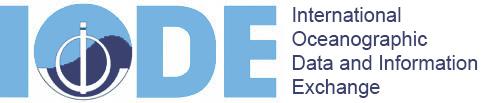 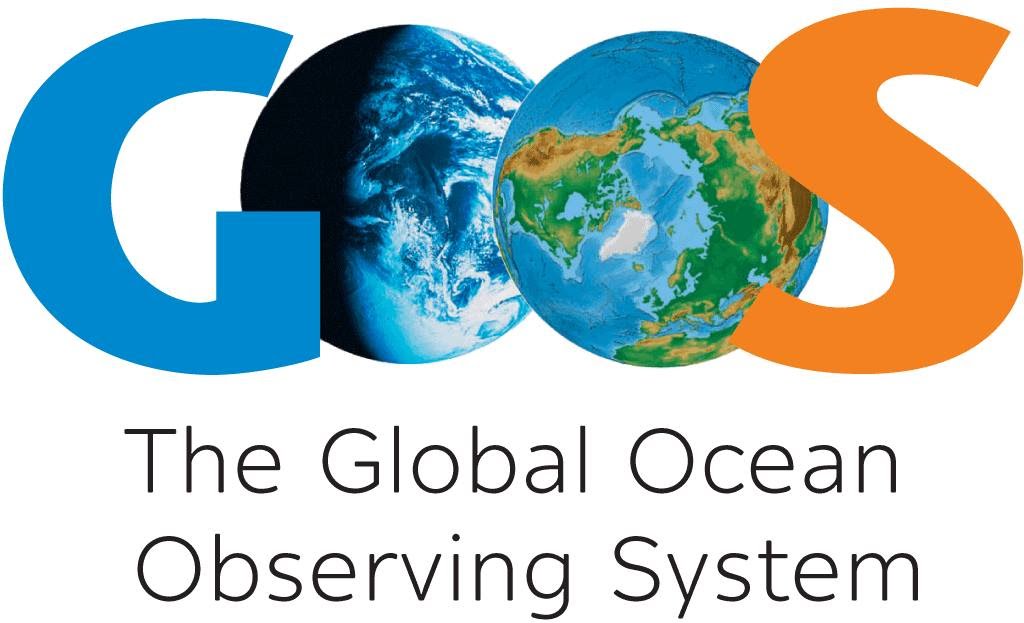 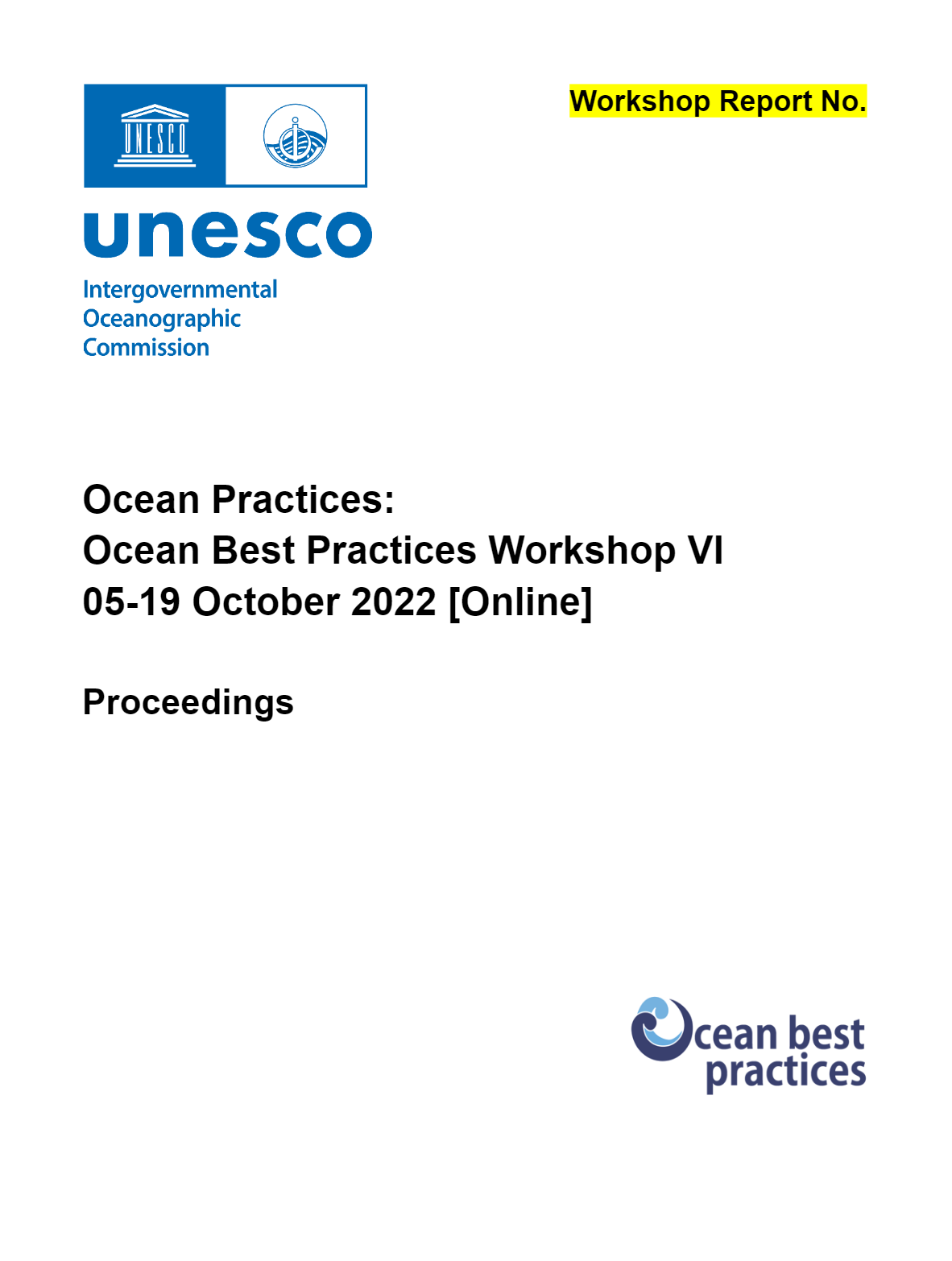 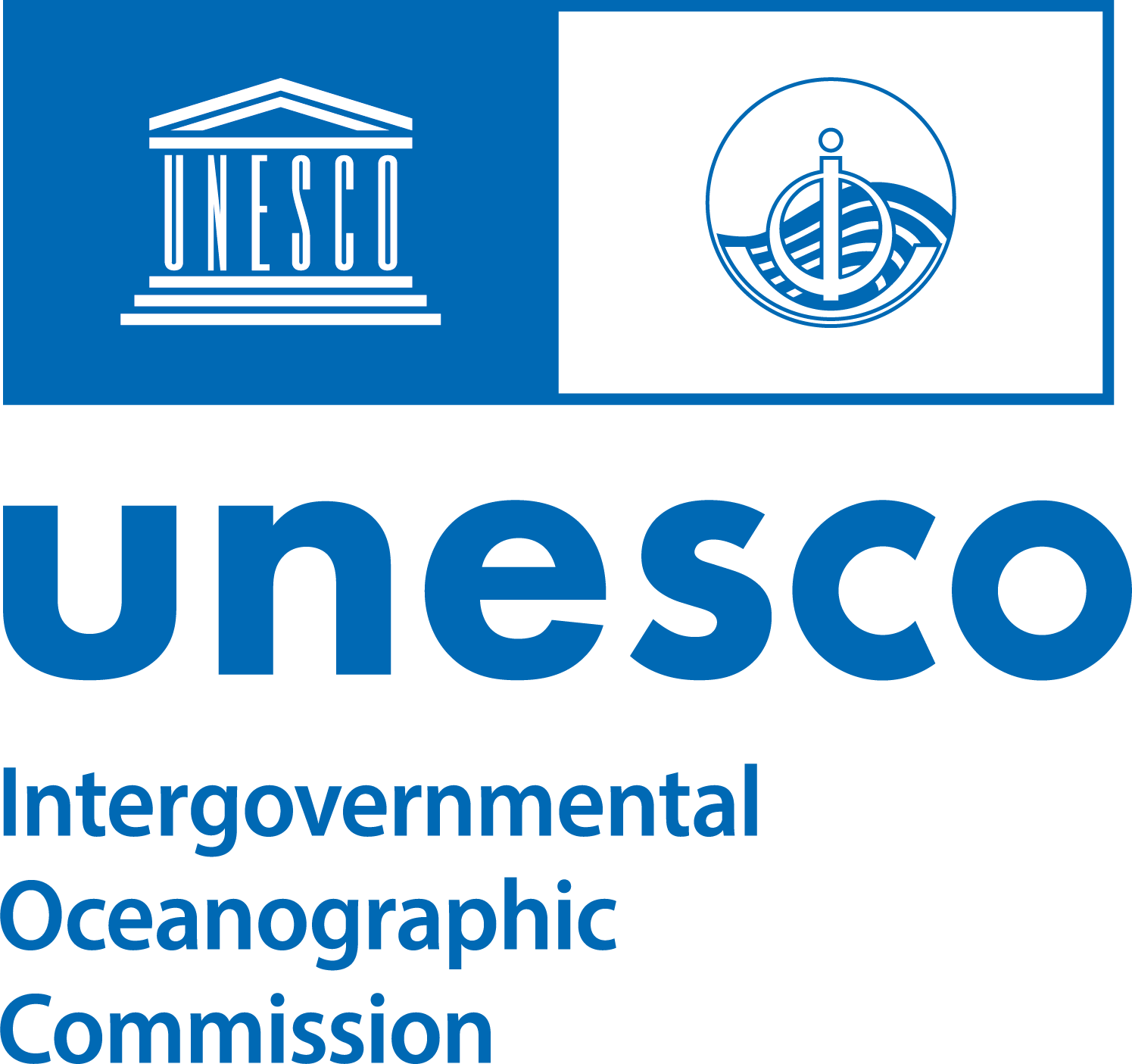 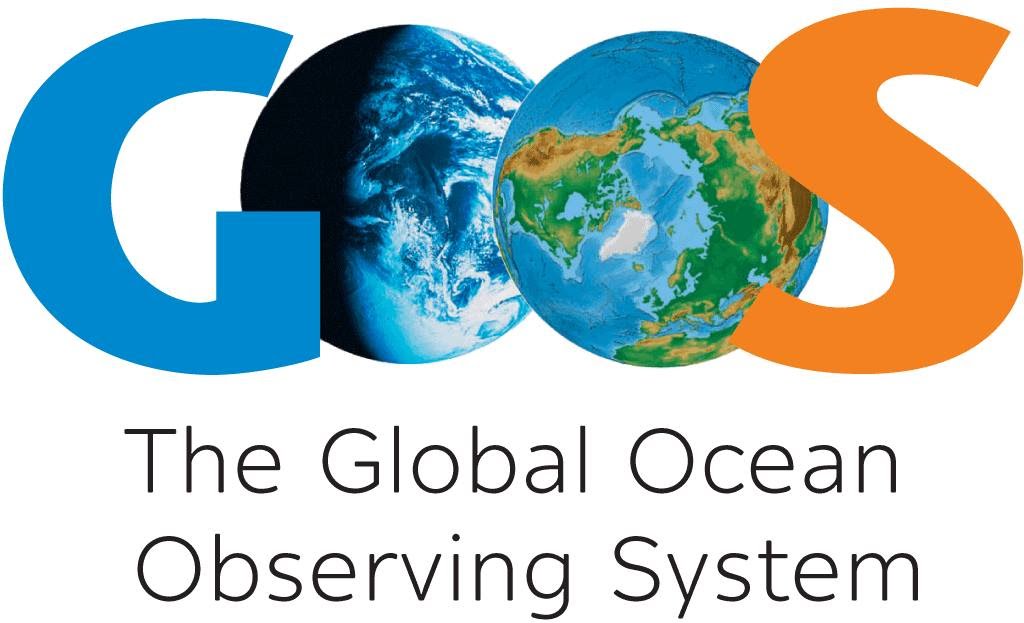 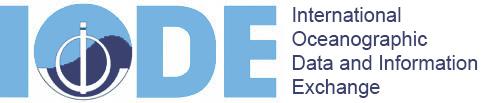 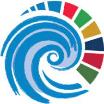 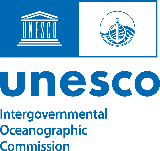 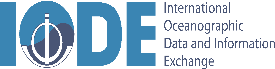 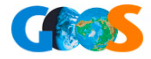 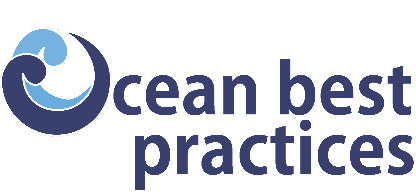 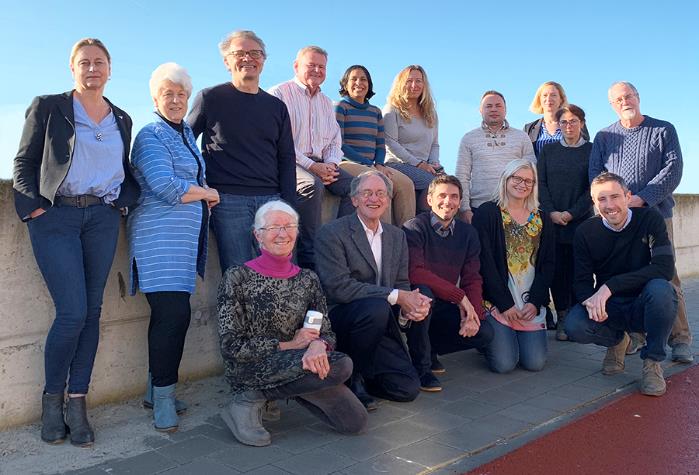 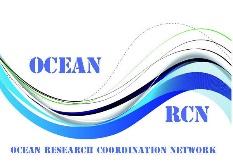 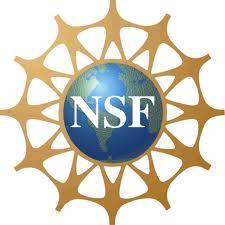 Acknowledgements
US NSF OceanObs Research Coordination Network (NSF grant 1728913)
EC Horizon 2020: JERICO-S3 Project (Grant 871153)
EuroSea Project (Grant 862626), CAPARDUS (Grant 869673), ILIAD (Grant 101037643, and IODE, GOOS and IEEE OES.  
Many volunteers helped organize the agenda and sessions
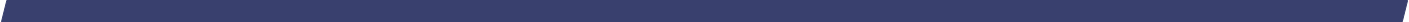 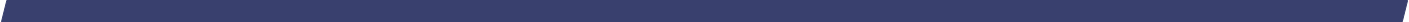 [Speaker Notes: (photo of OBPS Steering Group from 2019 – last time we were in person)]
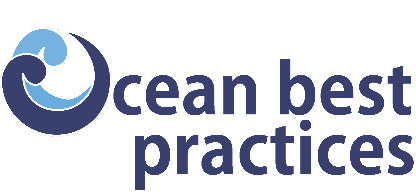 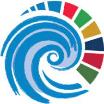 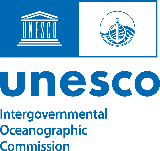 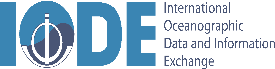 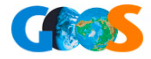 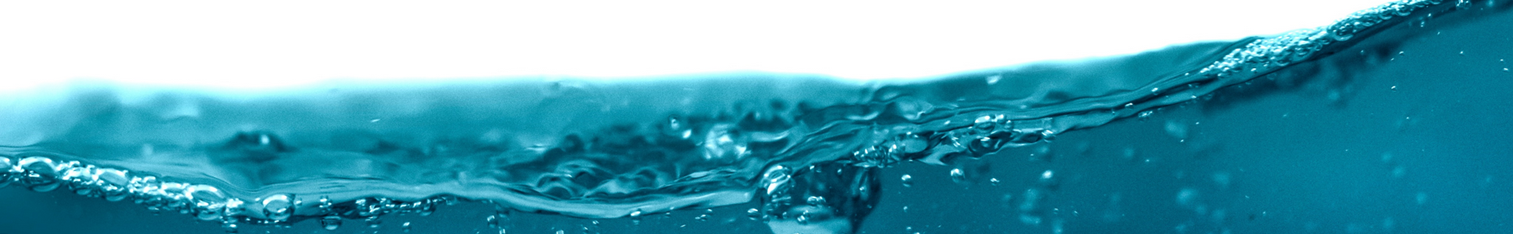 Workshop Goals
-To guide the development of best practices and operating practices
-To promote their documentation, and 
-To share them widely using the Ocean Best Practices System.
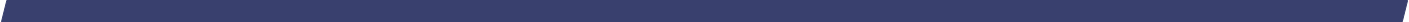 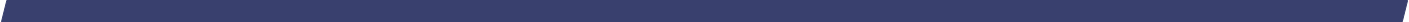 [Speaker Notes: (photo of OBPS Steering Group from 2019 – last time we were in person)]
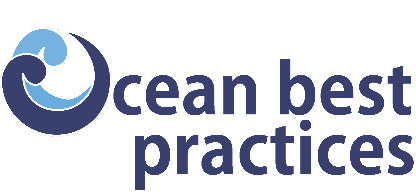 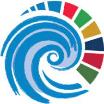 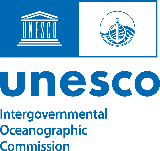 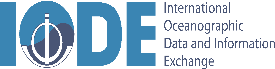 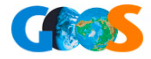 Workshop Committees
PLANNING: 		Muller-Karger, Pearlman, Pearlman, Tan, Simpson, Van Ruth, Zitoun
PROGRAMME: 	PLANNING + Heslop, Adeoye
PUBLIC RELATIONS: Muller-Karger, Pearlman, Pearlman, Roden, Tan
ECOPS: 			Zitoun, Horstmann, Woo
REGISTRATION: 	F. Pearlman, Simpson, Laso Perez
PROCEEDINGS:         Simpson, F. Pearlman, Morris, Woo
Technology:		B. Roberts
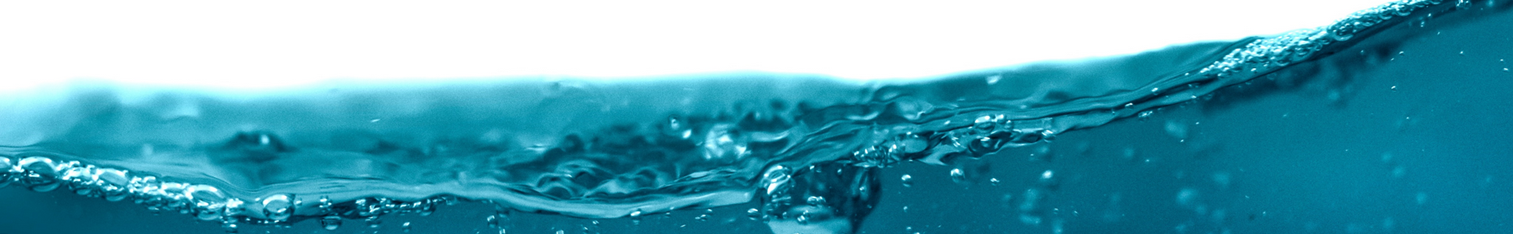 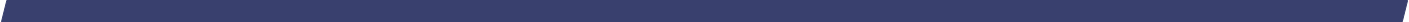 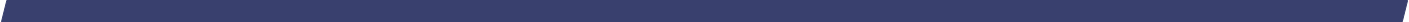 [Speaker Notes: (photo of OBPS Steering Group from 2019 – last time we were in person)]
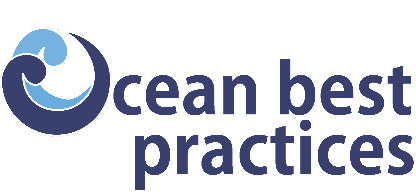 Thanks especially to
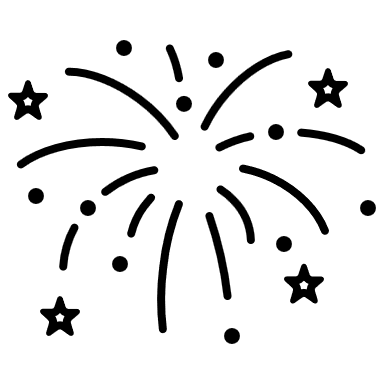 Pauline Simpson
Paul van Ruth
Rebecca Zitoun
Jay Pearlman
Francoise Pearlman
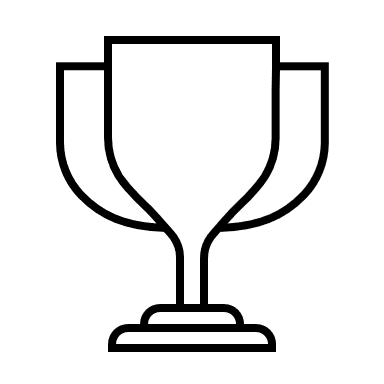 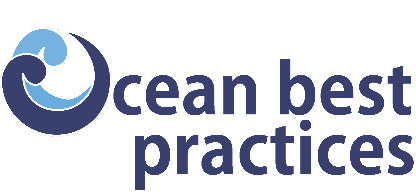 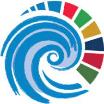 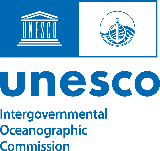 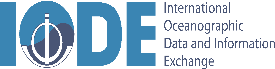 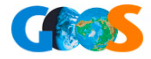 Plenaries offered in two time zones with keynotes and panel speakers
Theme Sessions held over two weeks
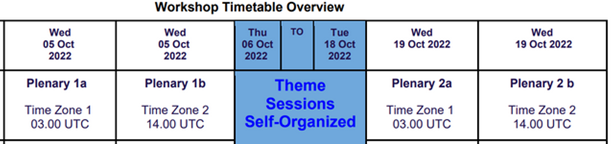 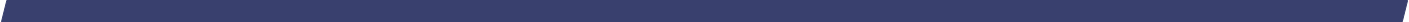 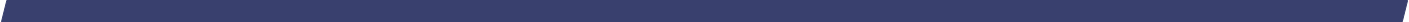 [Speaker Notes: (photo of OBPS Steering Group from 2019 – last time we were in person)]
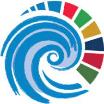 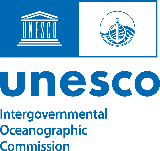 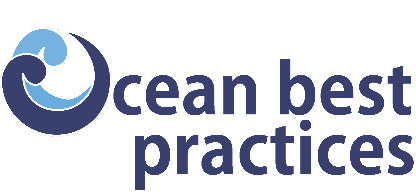 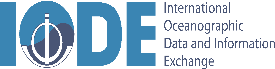 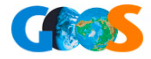 A Community Workshop
 
More than 500 active participants globally

Two weeks of sessions


19 Themes

Used QiqoChat (Qiqo)
a social wrapper around Zoom
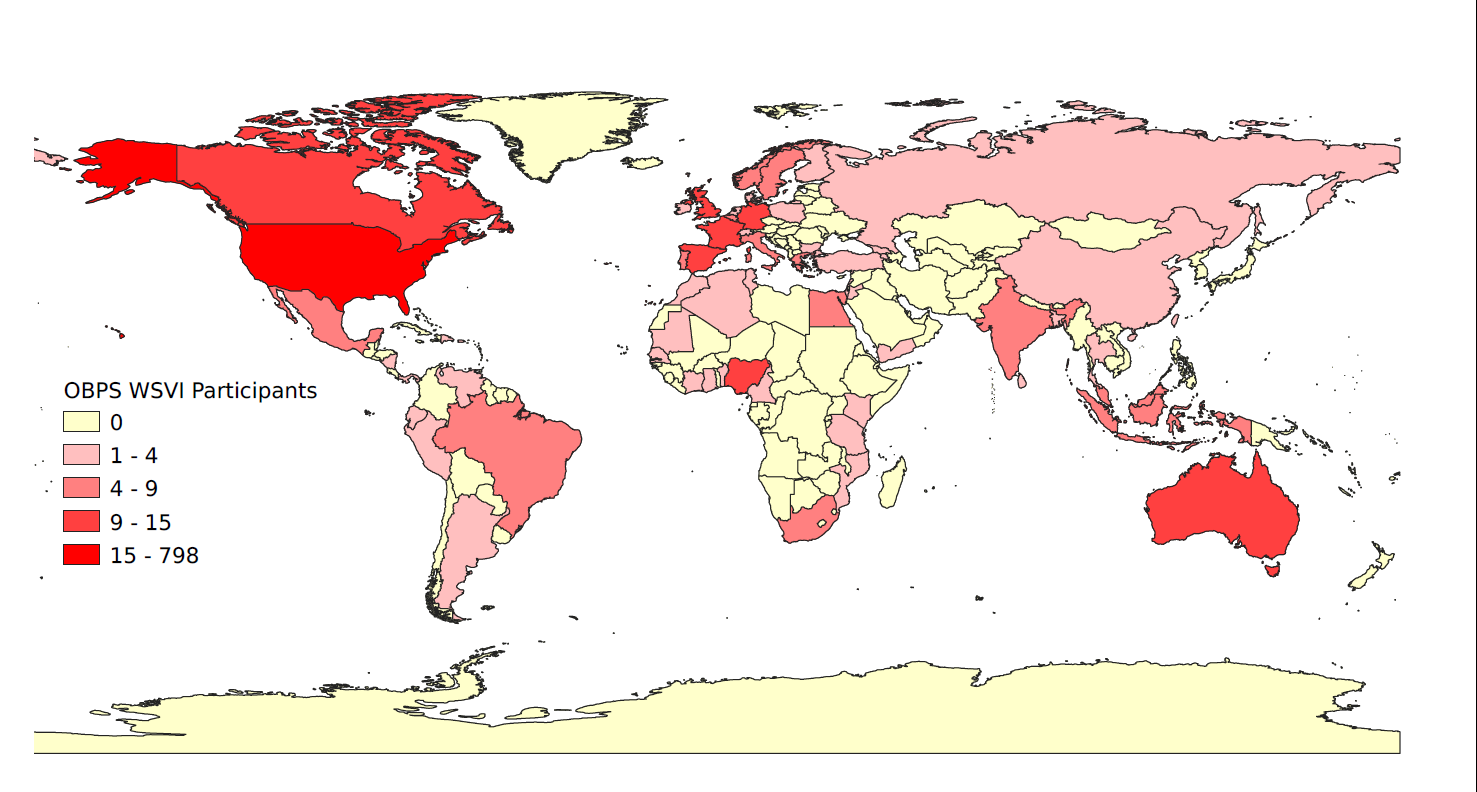 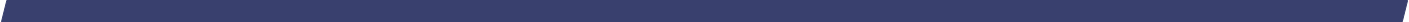 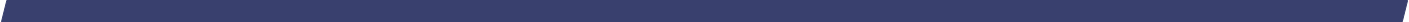 [Speaker Notes: (photo of OBPS Steering Group from 2019 – last time we were in person)]
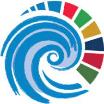 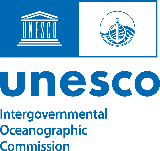 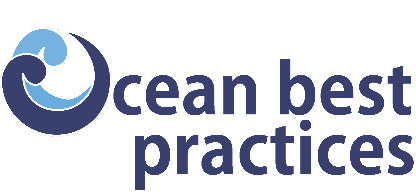 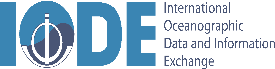 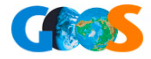 Ocean Decade
Ocean Policy and Best Practices
Operational Forecasting
Organizational Cooperation
QC of Chemical Ocean Profiles
Seagrass Monitoring
Time Series Observations
Transparency and Traceability

“Cafés”
Air Sea Interaction
Arctic Practices
Capacity Development
Coastal Observations
Data Interoperability
Decision Trees
Deep Ocean Observations
Early Career Ocean Professionals
eDNA
Environmental Plastics
Fisheries and Aquaculture
Marine Biodiversity
19 Themes
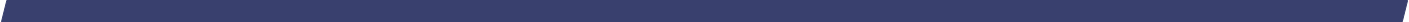 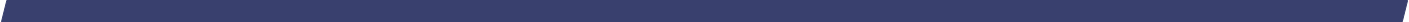 [Speaker Notes: (photo of OBPS Steering Group from 2019 – last time we were in person)]
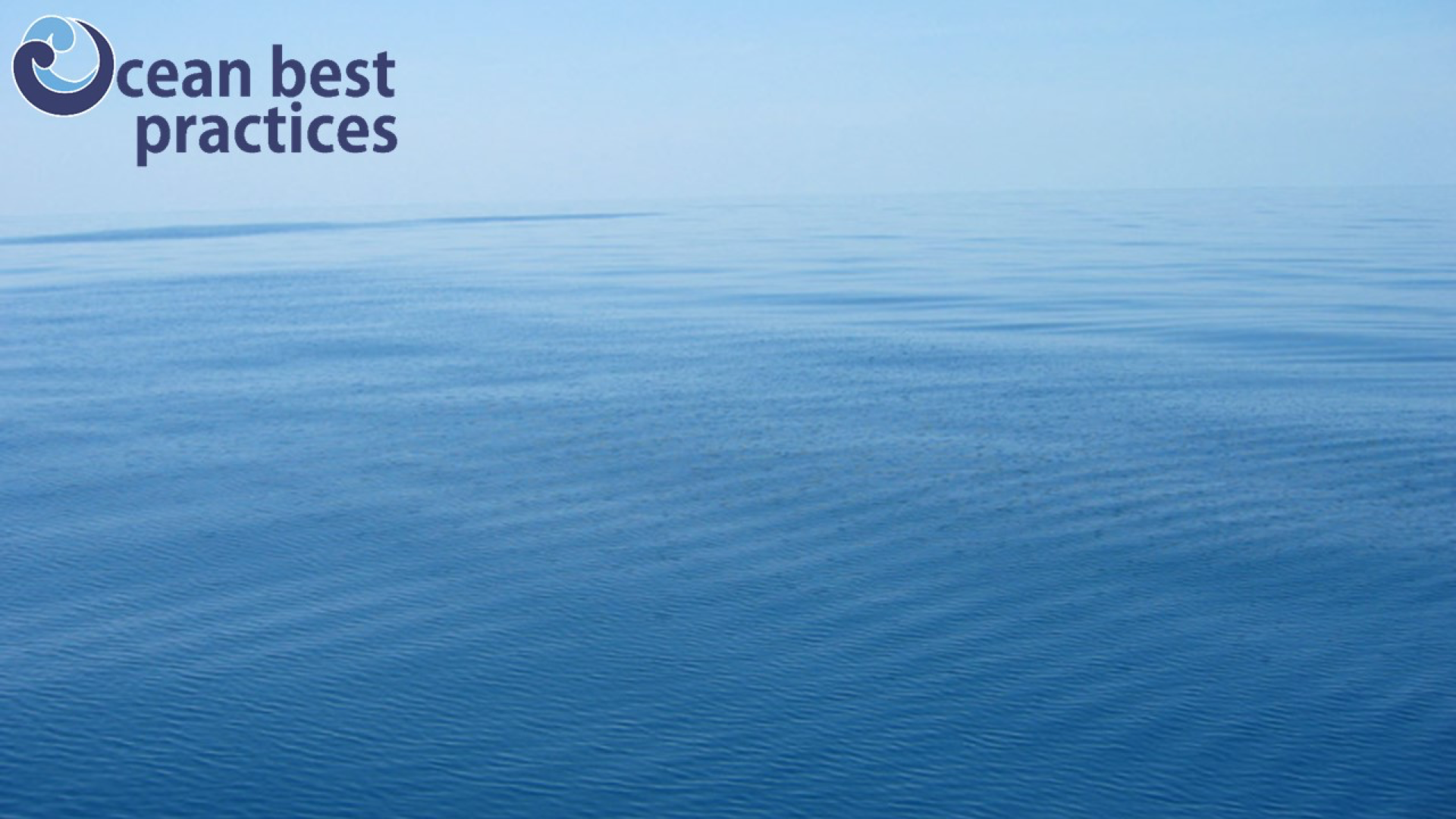 OBPS VI Workshop 
 Key recommendations, common outcomes and lessons learned
www.oceanbestpractices.org
OBPS Workshop VI, Oct 2022 [online]
O
Sessions revealed an emerging ambition: 

to move toward global procedures and standards that can be formally documented through best practices guides
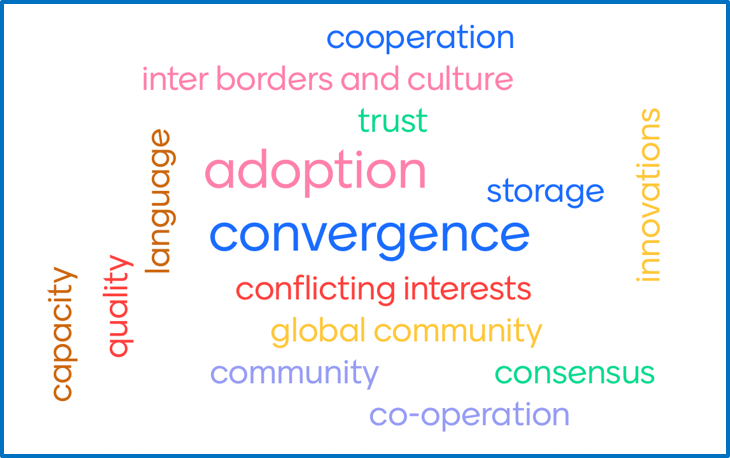 Recommendations for the Community
BP should be implemented for broad benefit, considering the value chain for the required observations and weighing benefits and losses

BP should be developed using co-design as a continuous, collaborative, iterative process involving all stakeholders

BP should be standardised at necessary temporal and spatial scales

A single best practice rarely is applicable globally and may need to be adapted locally to infrastructure availability and societal needs.

Decision trees should be used in conjunction with BP

OBPS is already achieving or the strategic plan identifies relevant actions
Created by the community for the community
Recommendations for the Community
BP should be accessible and provided in plain language to promote good quality data which should be FAIR

The capabilities and practices of existing initiatives/programmes provide valuable starting points for BP

Operational needs in modelling and forecasting should be considered in developing BP - we need better, more collaborative links between industry, science, management and operations
Created by the community for the community
OBPS is already achieving or the strategic plan identifies relevant actions
Recommendations for the OBPS
Ensure long-term stewardship of best practices after groups that develop them dissolve

Help networks of communities link and develop strategies for interoperability

Work on approaches to accurately tag, filter, and layer metadata information to easily guide users

Continue to provide a platform where digital assets such as protocols can be open access and FAIR, and provide guidance on the possible endorsement processes available to the community

Promote Community-Based Monitoring (CBM) and Citizen Science (CS)
OBPS is already achieving or the strategic plan identifies relevant actions
[Speaker Notes: Repository is an permanent archive as an example OBPS is the only permanent for FIX03 Handbook now that the project website has been taken down]
Recommendations on Future Collaborations
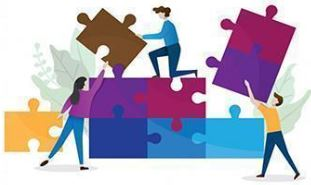 Community leaders should continue to 
    promote communication platforms and workshops to 
    be attended by experts and ECOPs from across the 
    globe

The community should plan for activities beyond the Ocean Decade, and promote integration between disciplines, with the goal of maximising societal benefits by strengthening the value chain from co-design to forecasting
It is up to community members to volunteer to lead these efforts and engage with the OBPS to motivate and establish processes to make these changes
Outreach and Capacity Sharing
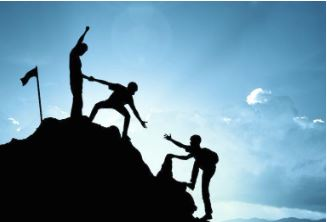 Capacity Sharing:
Capacity sharing is a two-way street
Bring best practices and standards into a harmonized 
international formal education curriculum that serves everyone
Help link the substantial informal education efforts conducted by all groups

Provide support in different languages to facilitate local engagement and BP adoption

Use a broad range of communication styles using innovative digital approaches
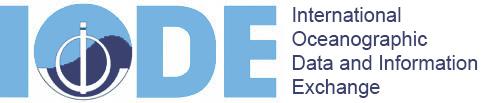 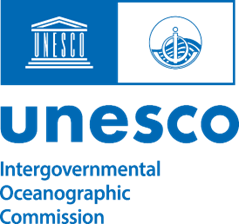 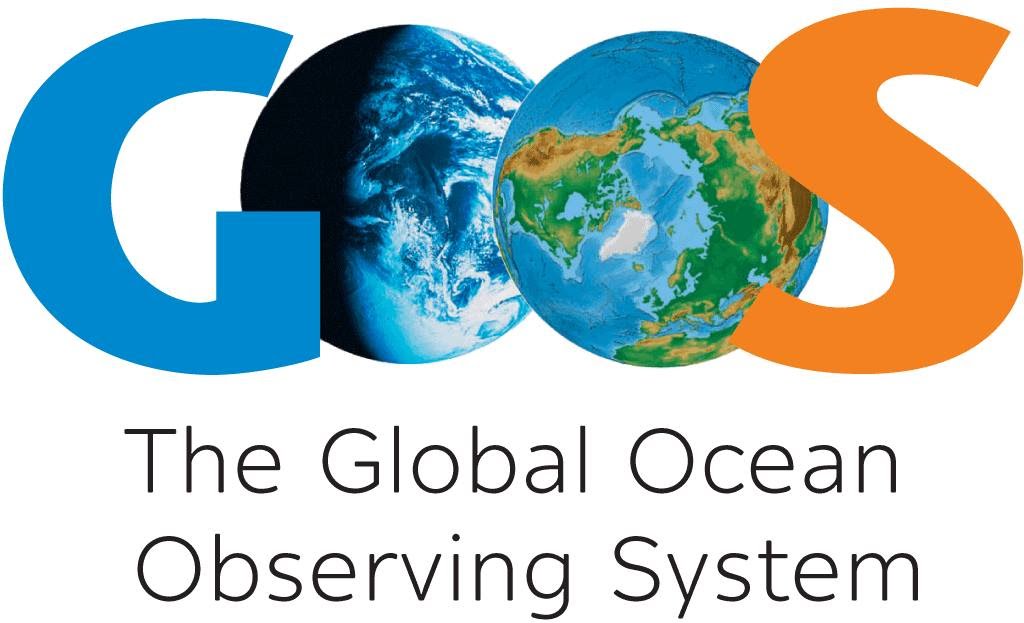 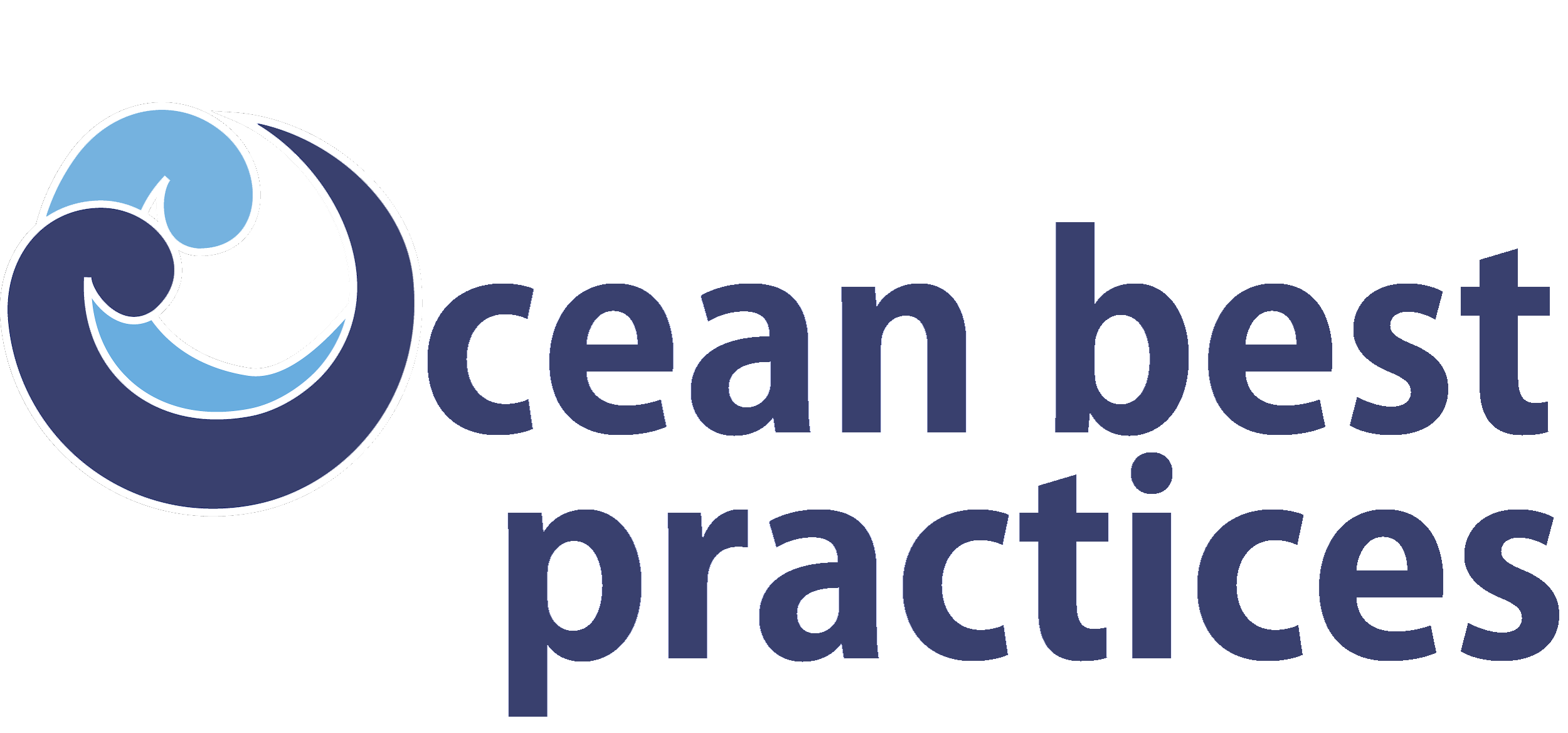 To learn more or submit your own best practice, visit 
www.oceanbestpractices.org
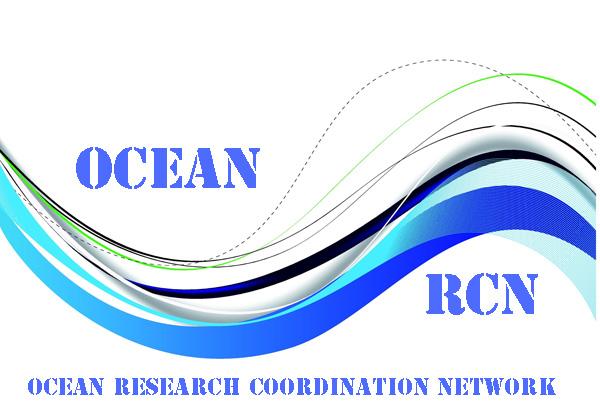 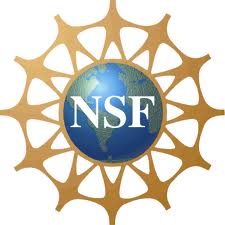 info@oceanbestpractices.org
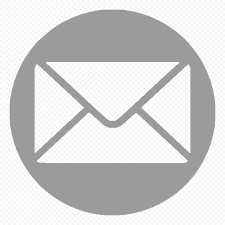 @OceanPractices
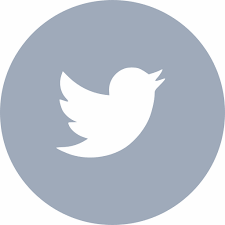 Backup slides
Why focus on establishing best practices?
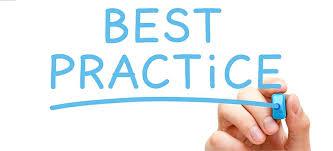 Promote efficient and effective operations

Improve system interoperability

Improve data comparability → increase accessibility and ease of use

Provide certainty → promote sensor/hardware development

Build trust → Higher funding success and streamlined regulatory approval

Enable new people to engage from any region on the globe with a high probability of success
Workshop Committee
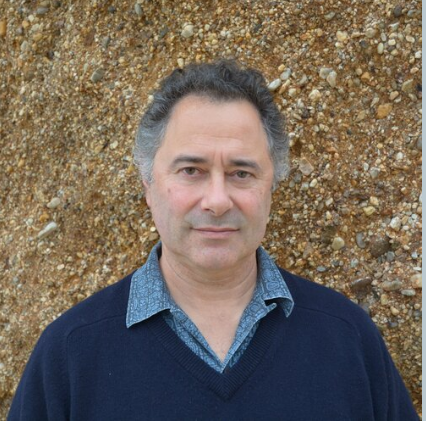 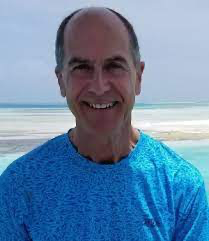 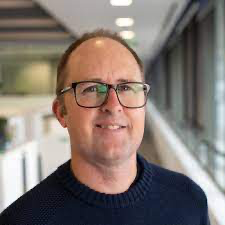 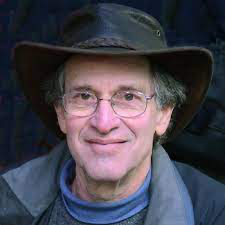 Ben Roberts
Frank Muller-Karger
Paul van Ruth
Jay Pearlman
Rebecca Zitoun
Pauline Simpson
Aileen Tan Shau Hwai
Olusola Adeoye
Francoise Pearlman
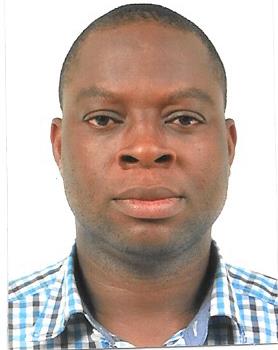 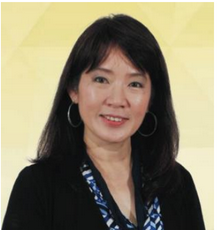 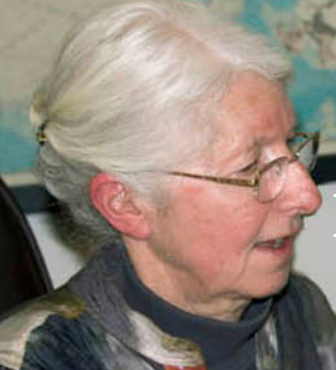 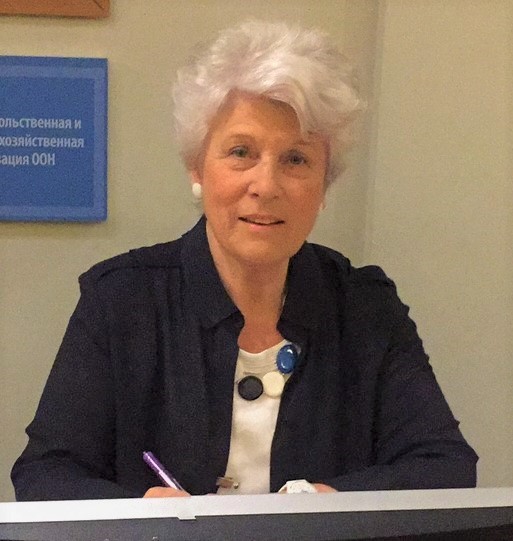 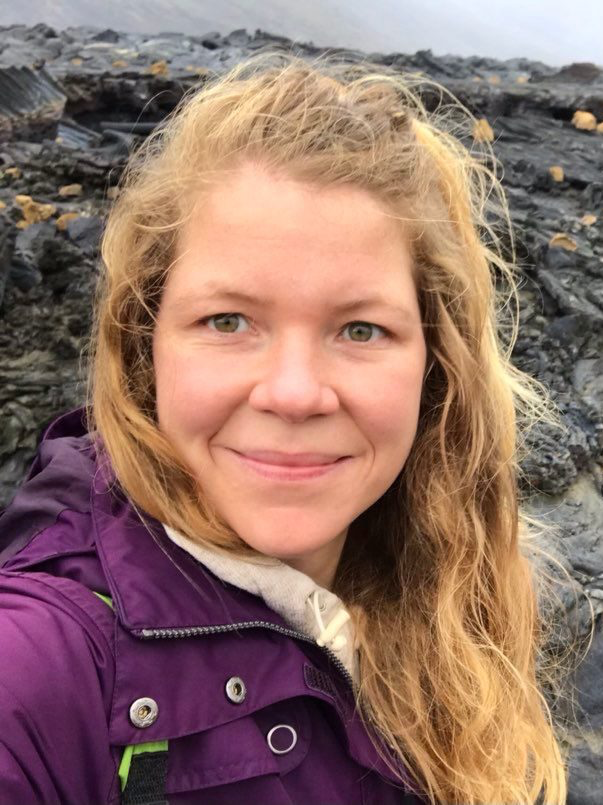 Thank You for Participating
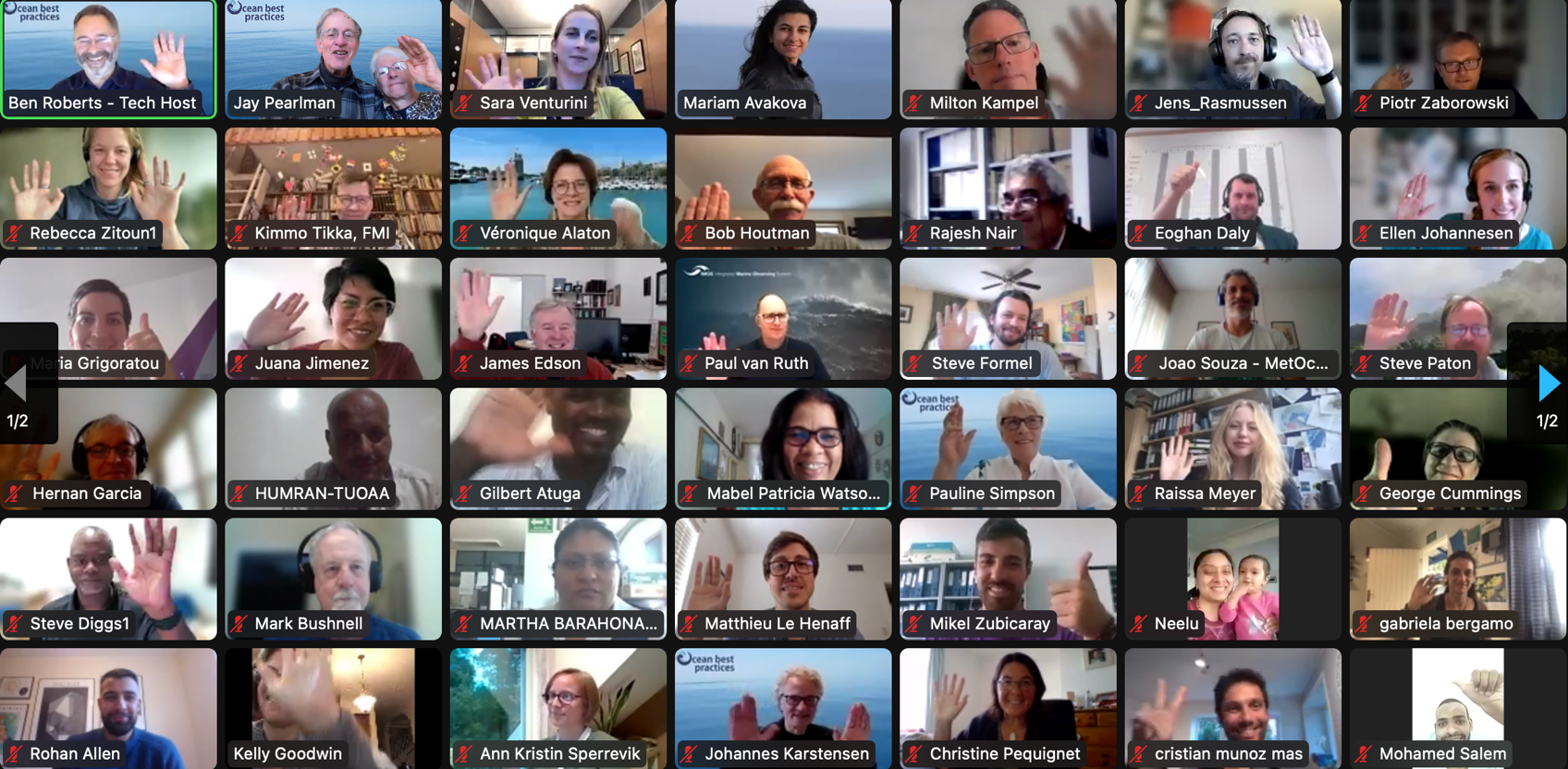